Noc páťáků
Jan Petr Szotkowski
Popis
Sraz u školy byl 14:30 hodin pak jsme se všichni u školy sešli dali jsme si spacáky a věci do třidy . Pak jsme šli od školy na vlakové nástupiště v hrádku vlak nám jel 14:50 a kino nám začínalo v 15:30 byli jsme na Rio 2 v Třinci . Přijeli jsme kolem 18:00 a ještě jsme šli do parku v hrádku a kdo chtěl tak si šel do obchodu něco koupit pak jsme přišli do školy a šli jsme do kuchyně a udělali jsme si pizzu a dokud se pizza pekla tak kluci šli hrát fotbal. Pak jak se nám udělala pizza tak jsme si trochu dali a šli jsme na stezku odvahy pak jak jsme přišli ze stezky odvahy tak jsme si pouštěli písničky a pak jsme se večer dívali na film. Film se jmenoval the hobit u toho filmu jsme mněli usnout ale skoro nikdo neusnul vůbec jsme nespali a celou noc nás budila Míša  .Ráno jak jsme vztali tak jsme si sbalili spacáky a ještě jsme pouklizeli a šli jsme na snídani na snídani jsme mněli šátečky z tvarohem.
Čekáme kdy vyjdeme
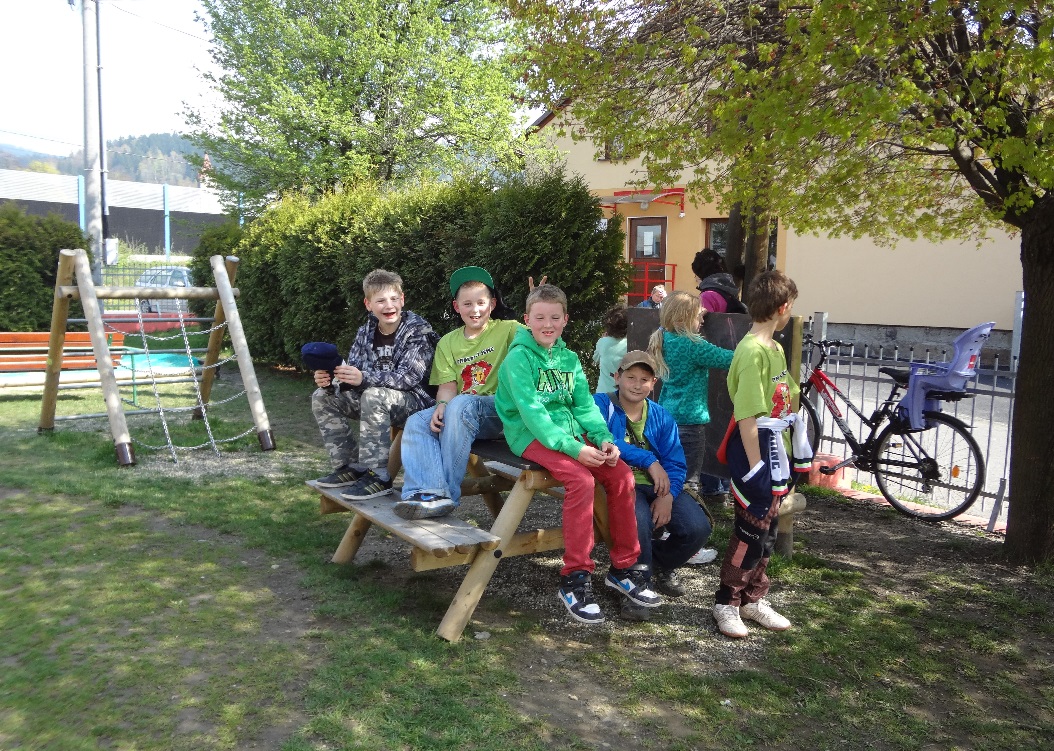 No kdy už přijede ten vlak a nám klukům se nechce stát.
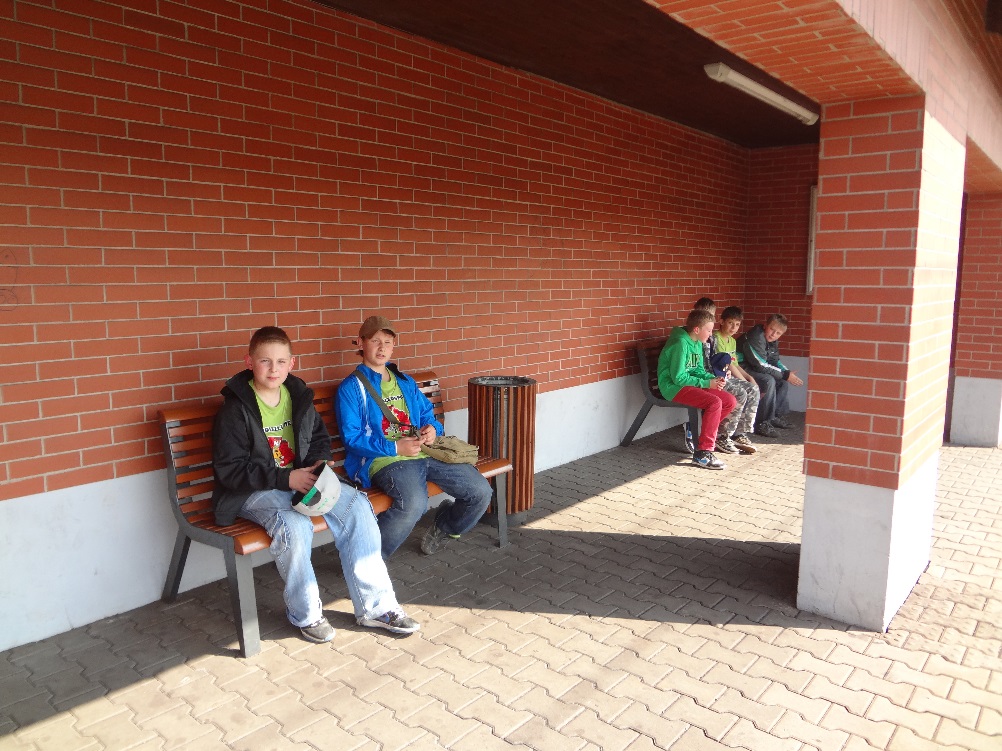 Tak a my nedočkaví kdy ten film už začne
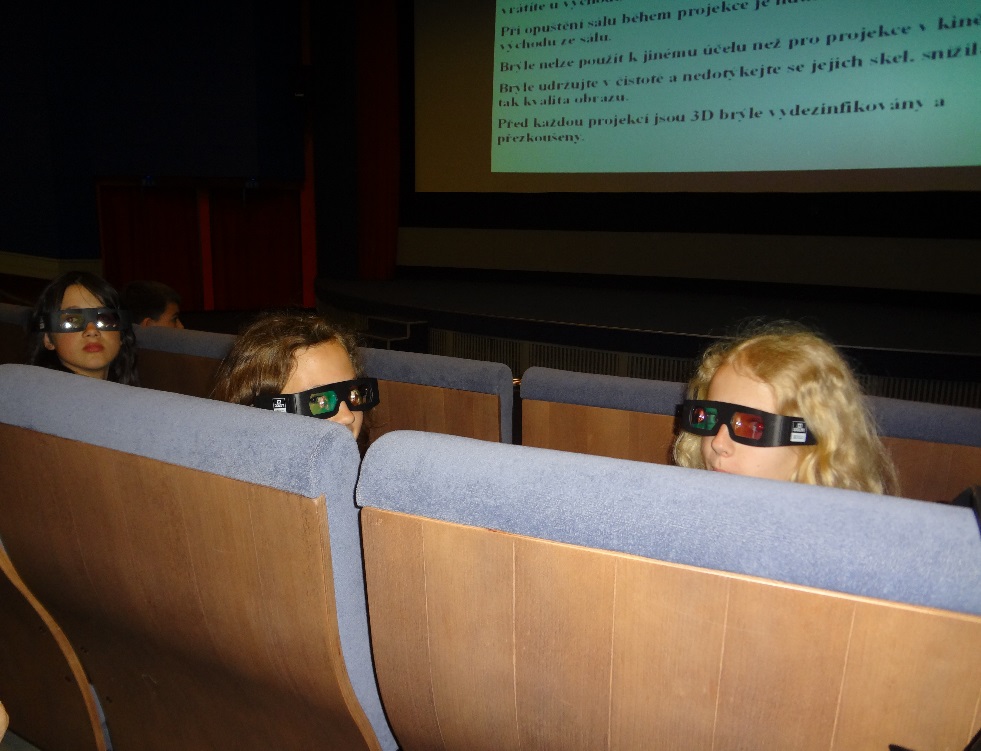 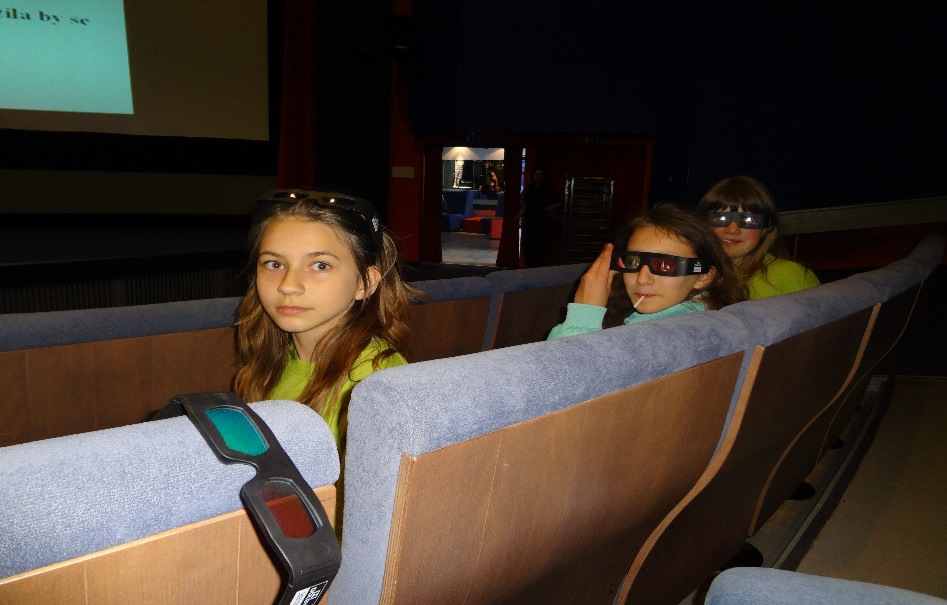 Tady jsme v parku v hrádku
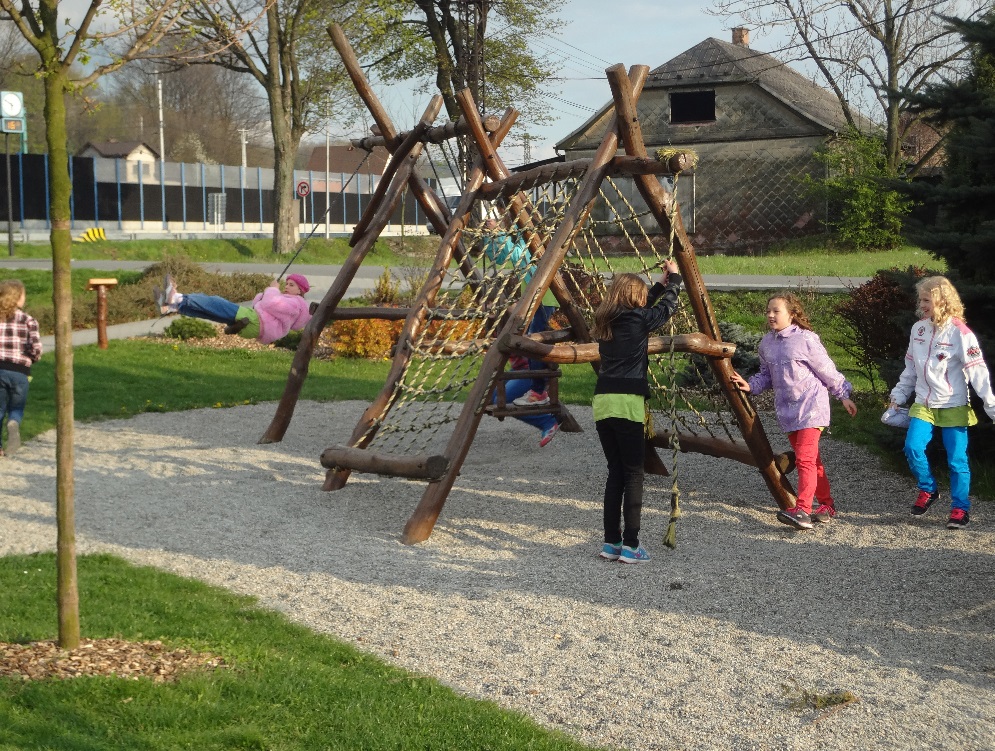 Tady si děláme pizzu
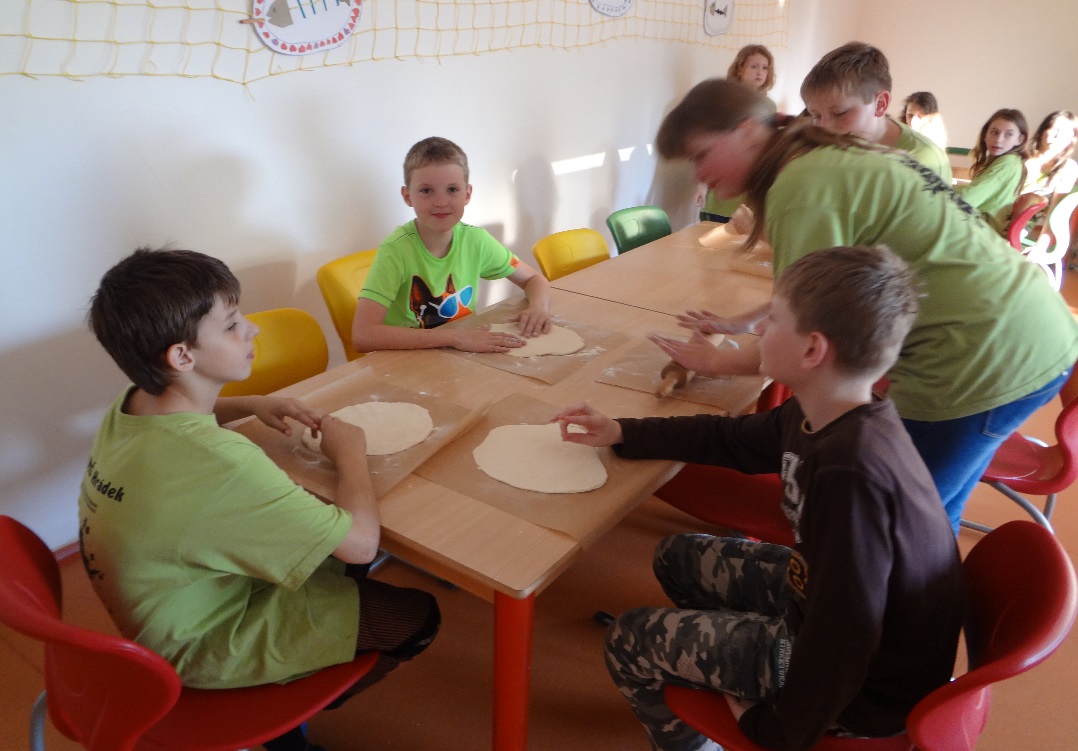 Tak a tady si taky musíme trochu napit kofoly
Aaaa už papáme pizzu
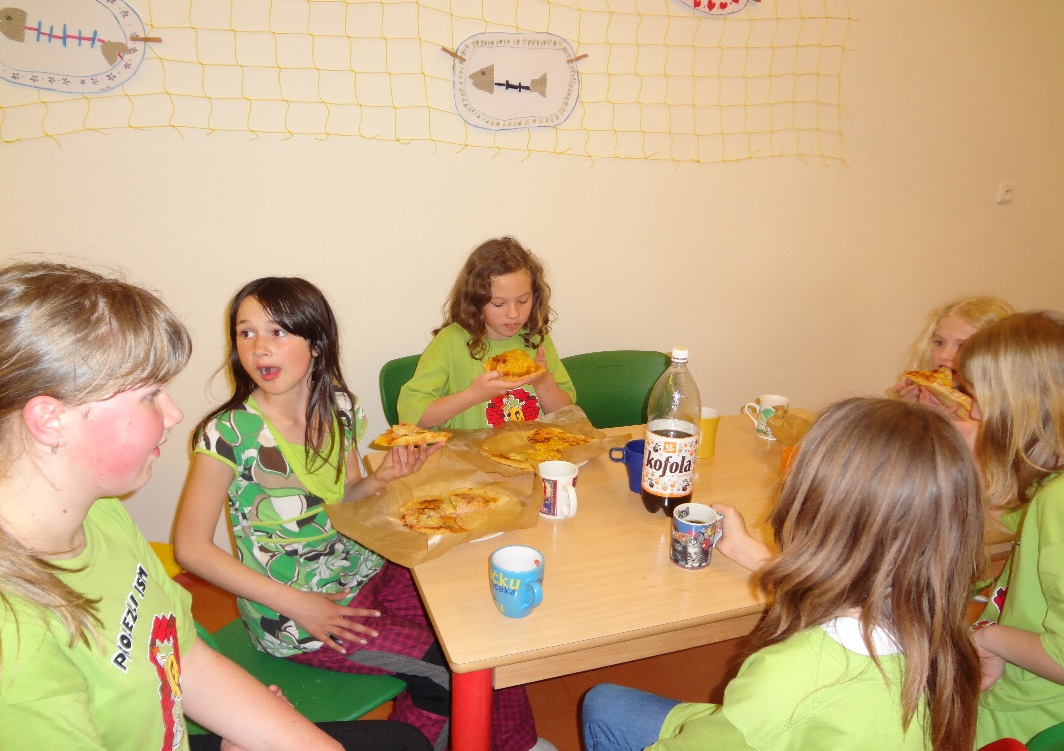 Tak tady se dívají na film
Tady Danek z Vojtou se chystají ke spánku
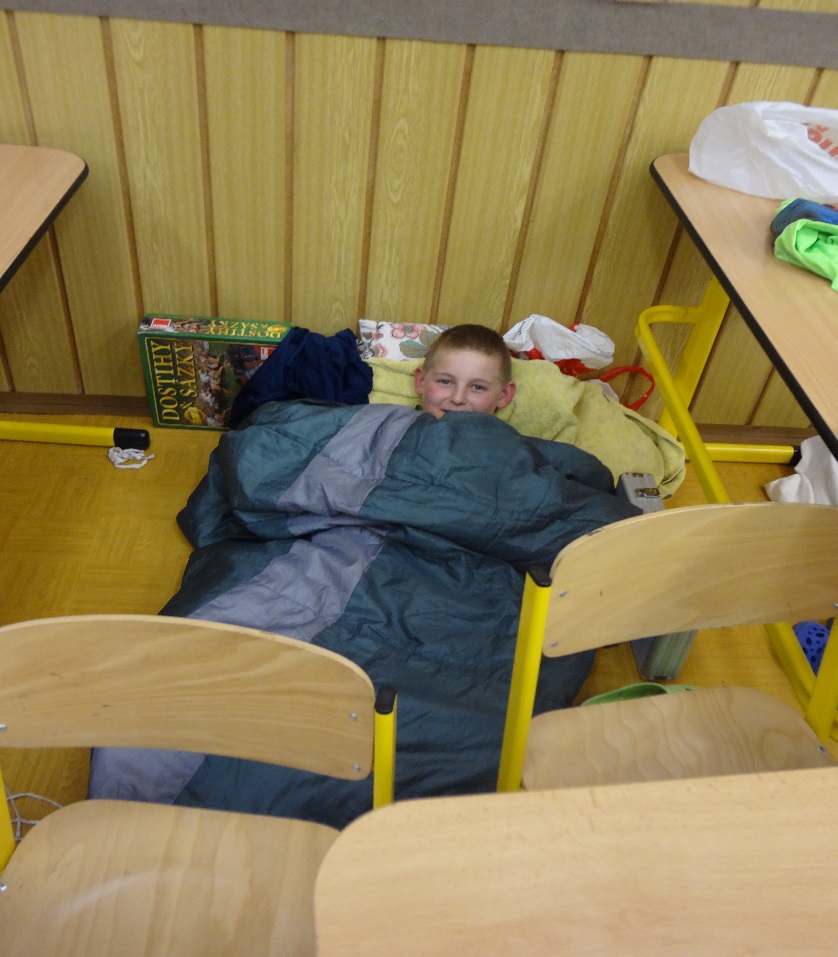 Tak a tady už jsme ráno
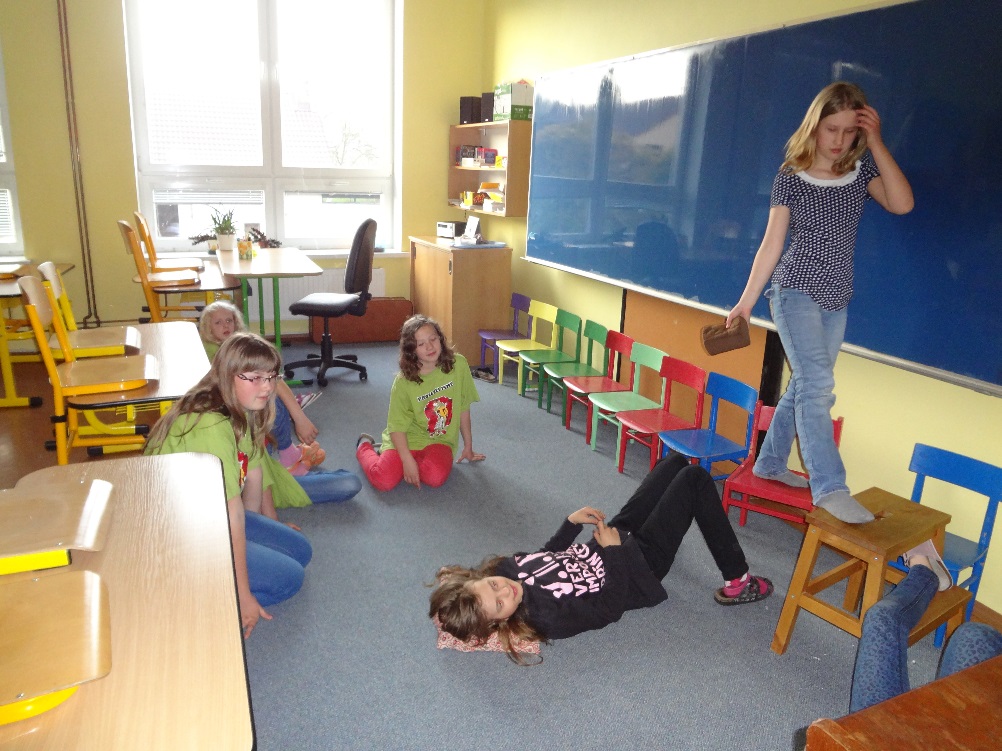 Tady jsme na snídani
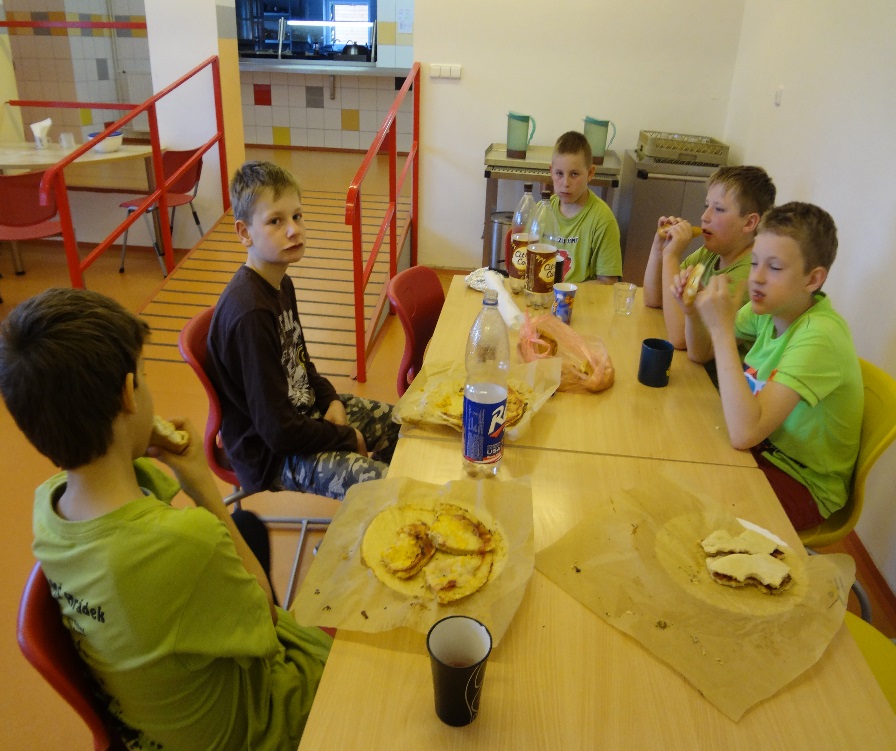 Tady máme záchvaty smíchu :D
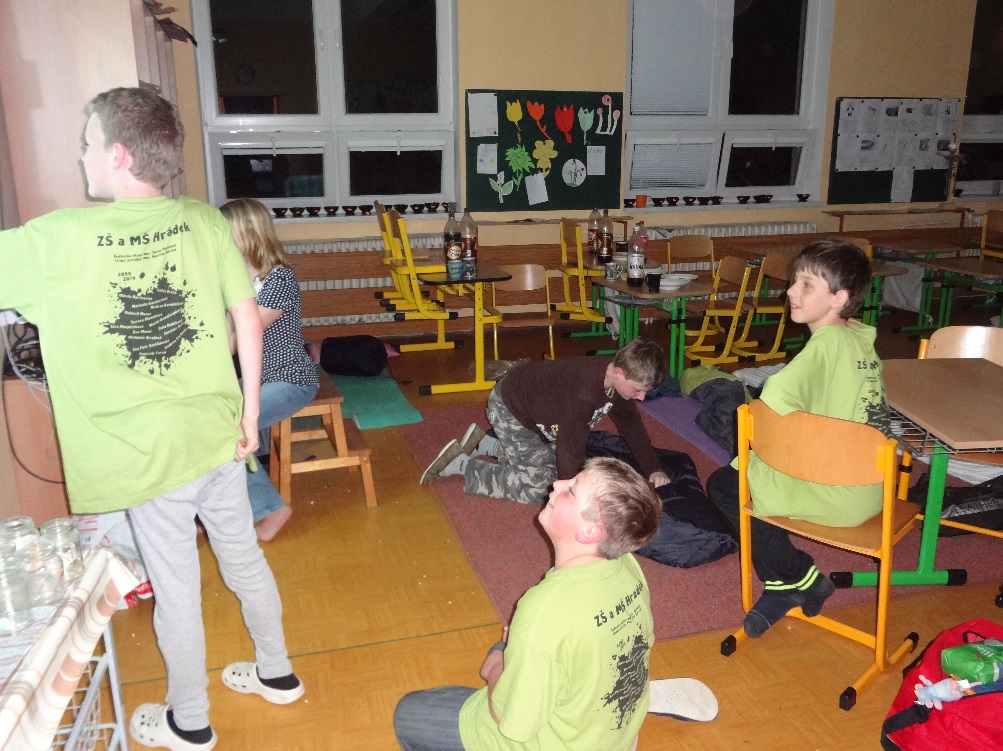 Děkuji za pozornost.